Padlet als Möglichkeit der Unterrichtsorganisation
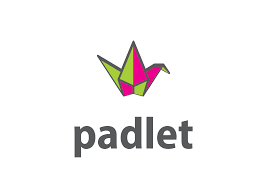 Ort: Landsberg  Datum: 29.6.2020
Ralf Loheit
Medienpädagogischer Berater digitale Bildung (mBdB)
für die Landkreise Landsberg/Lech und Starnberg
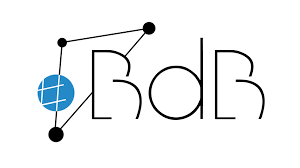 zu Beginn…
„Ein Arbeitsblatt in ein Padlet hochzuladen wäre, wie von seinem Pony zu steigen und zu versuchen, es in den neuen Porsche zu zwängen, anstatt sich selbst reinzusetzen.“

(Zitat: Netzlehrer @bob_blume, 19.6.2020)
R. Loheit
mBdB für die Landkreise Landsberg/Lech und Starnberg
Worum es heute gehen soll
Was ist Padlet?
Wie bedient man Padlet?

Wie lässt sich mit Padlet arbeiten?

Wie können Padlets aussehen?
R. Loheit
mBdB für die Landkreise Landsberg/Lech und Starnberg
Was ist Padlet?
PADLET ersetzt unsere klassische Pinnwand
 
–
 
und kann vieles besser.
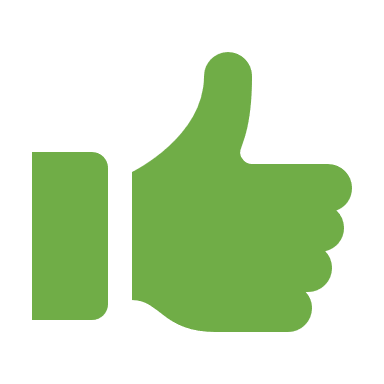 R. Loheit
mBdB für die Landkreise Landsberg/Lech und Starnberg
Was ist Padlet?
PADLET ersetzt unsere klassische Pinnwand – und kann vieles besser.

kostenlos für bis zu drei Padlets (Anmeldung durch Lehrkraft nötig)
Nutzung durch unbegrenzt viele Teilnehmer ohne Account
verschiedene Dateiformat integrierbar
verschiedene Einstellungen zur Zusammenarbeit
verschiedene Einstellungen zum Datenschutz
Möglichkeit des schnellen Aktualisierens (synchrones Arbeiten möglich)
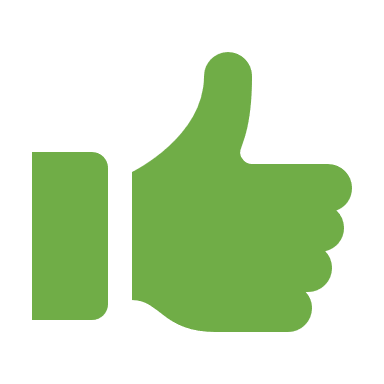 R. Loheit
mBdB für die Landkreise Landsberg/Lech und Starnberg
Wie bedient man Padlet?
R. Loheit
mBdB für die Landkreise Landsberg/Lech und Starnberg
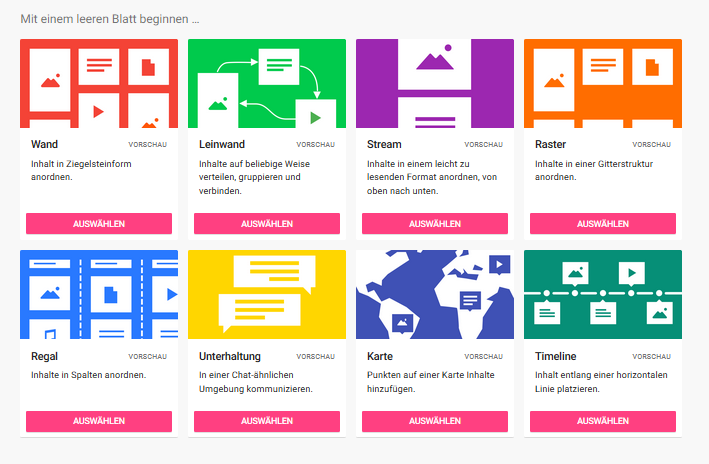 R. Loheit
mBdB für die Landkreise Landsberg/Lech und Starnberg
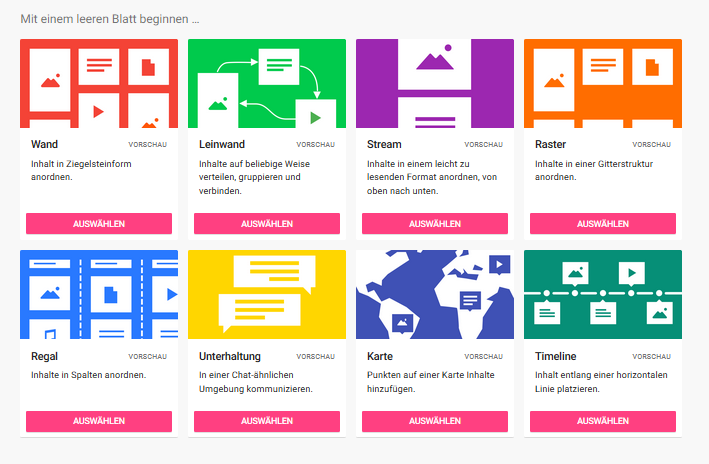 Inhalte chronologisch anordnen
Tagebuch
…
Stichworte zu Thema sammeln
Themengebiet gliedern
digitales Lexikon
…
Materialsammlung
„Lerntheke“
…
Tafelbild entwickeln 
freie Diskussion 
Bloggen
Mindmap
…
R. Loheit
mBdB für die Landkreise Landsberg/Lech und Starnberg
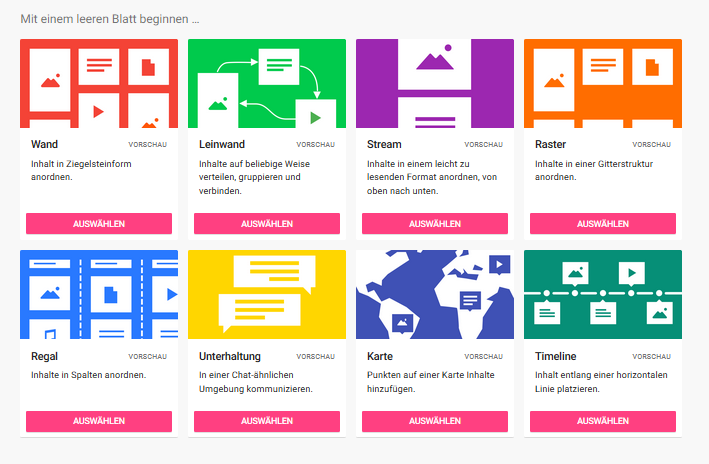 Diktat
Geschichte
„roter Faden“
Buchseiten aus AH inkl. Lösungen
…
Wochenplan
Tagesplan
Materialsammlung
„Lerntheke“
…
U-Gespräch 
Geschichten entwickeln
Projekte organisieren
…
Geographie
„fliegendes Klassenzimmer“
Tierreferate
…
R. Loheit
mBdB für die Landkreise Landsberg/Lech und Starnberg
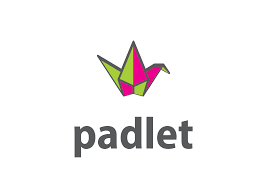 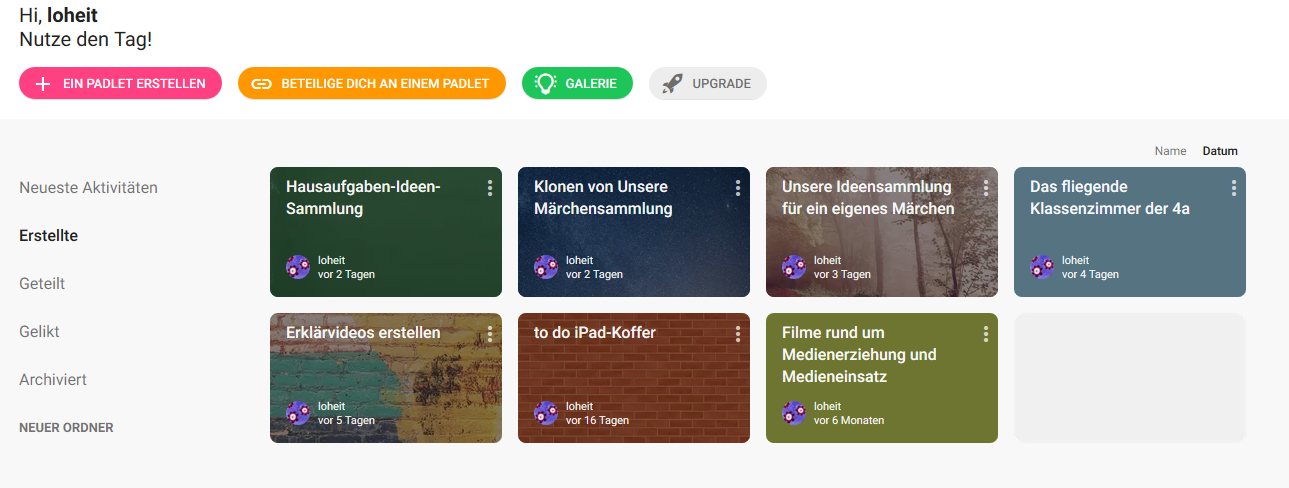 R. Loheit
mBdB für die Landkreise Landsberg/Lech und Starnberg
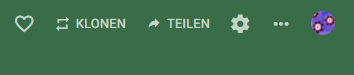 Mitglieder hinzufügen

Datenschutzeinstellungen

Teilen

Exportieren
R. Loheit
mBdB für die Landkreise Landsberg/Lech und Starnberg
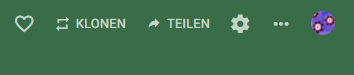 Titel

Layout

Umgang mit Posts

Filtern
R. Loheit
mBdB für die Landkreise Landsberg/Lech und Starnberg
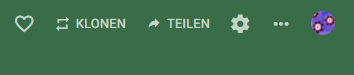 beinhaltet die bisherigen Punkte (wenn man nicht weiß, wo man was gerade findet)
drucken
Format ändern
R. Loheit
mBdB für die Landkreise Landsberg/Lech und Starnberg
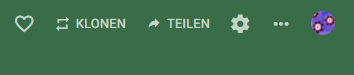 persönliche Einstellungen
R. Loheit
mBdB für die Landkreise Landsberg/Lech und Starnberg
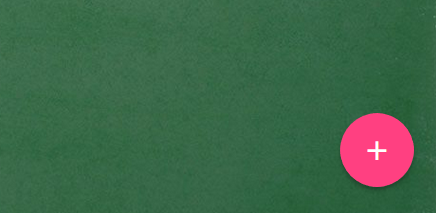 einen neuen Post setzen
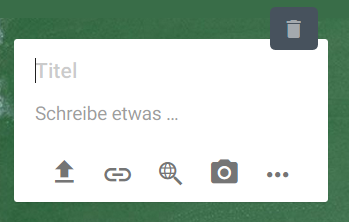 einen neuen Post bearbeiten
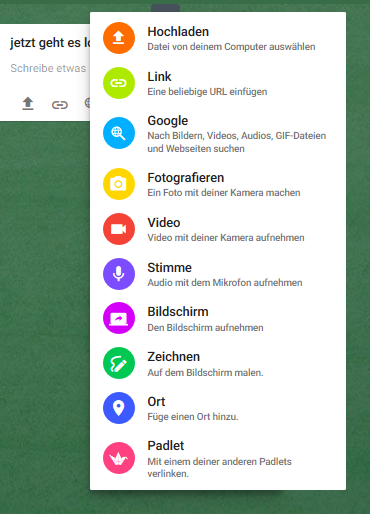 Dateiupload 
in der Basisversion 
bis 10 MB
Erklärvideo zur Bedienung
R. Loheit
mBdB für die Landkreise Landsberg/Lech und Starnberg
Wie können Padlets aussehen?
R. Loheit
mBdB für die Landkreise Landsberg/Lech und Starnberg
Wie lässt sich mit Padlet arbeiten?
R. Loheit
mBdB für die Landkreise Landsberg/Lech und Starnberg
Padlet und externe Angebote
- durch Verlinkungen lassen sich Inhalte (LearningApps, LearningSnacks, ANTON, BookCreator…) integrieren 

- auch Erklärvideos lassen sich so integrieren

 Das Padlet als „eierlegende Wollmilchsau“
R. Loheit
mBdB für die Landkreise Landsberg/Lech und Starnberg
Inhalte teilen
per Link
per QR-Code
per Einladung (z. B. Mitglieder)
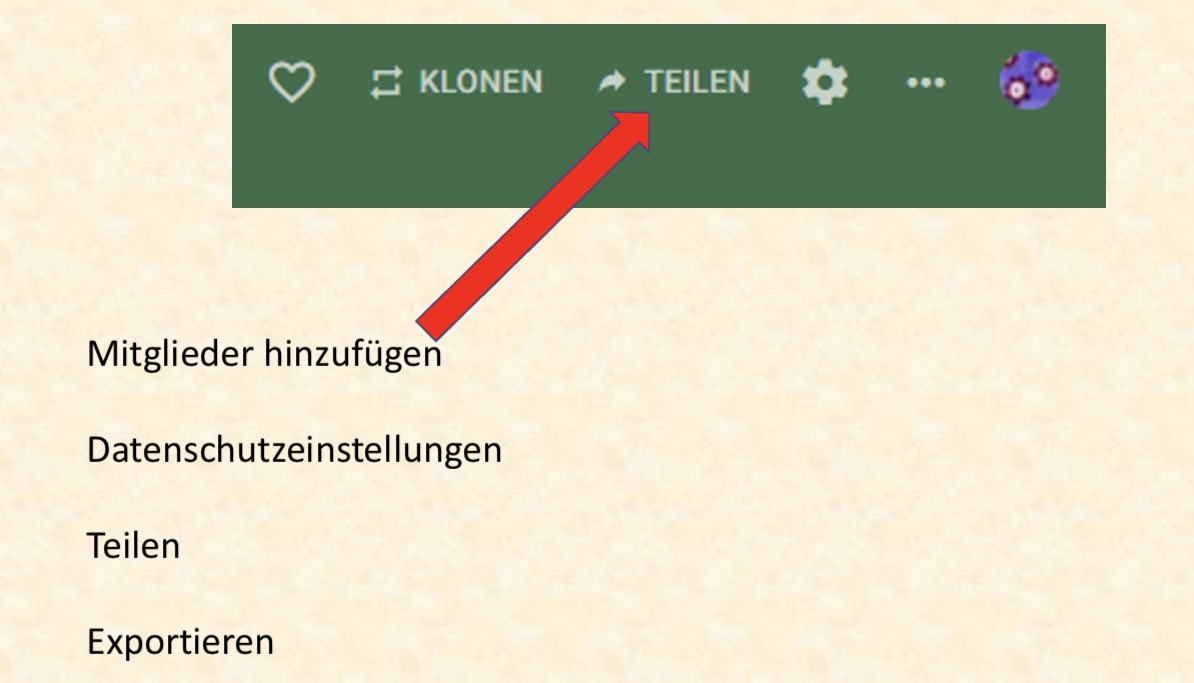 R. Loheit
mBdB für die Landkreise Landsberg/Lech und Starnberg
Wie können Padlets aussehen?
Padlet als Möglichkeit der ….
Screenshots als Beispiele
Padlet als Möglichkeit der Unterrichtsorganisation
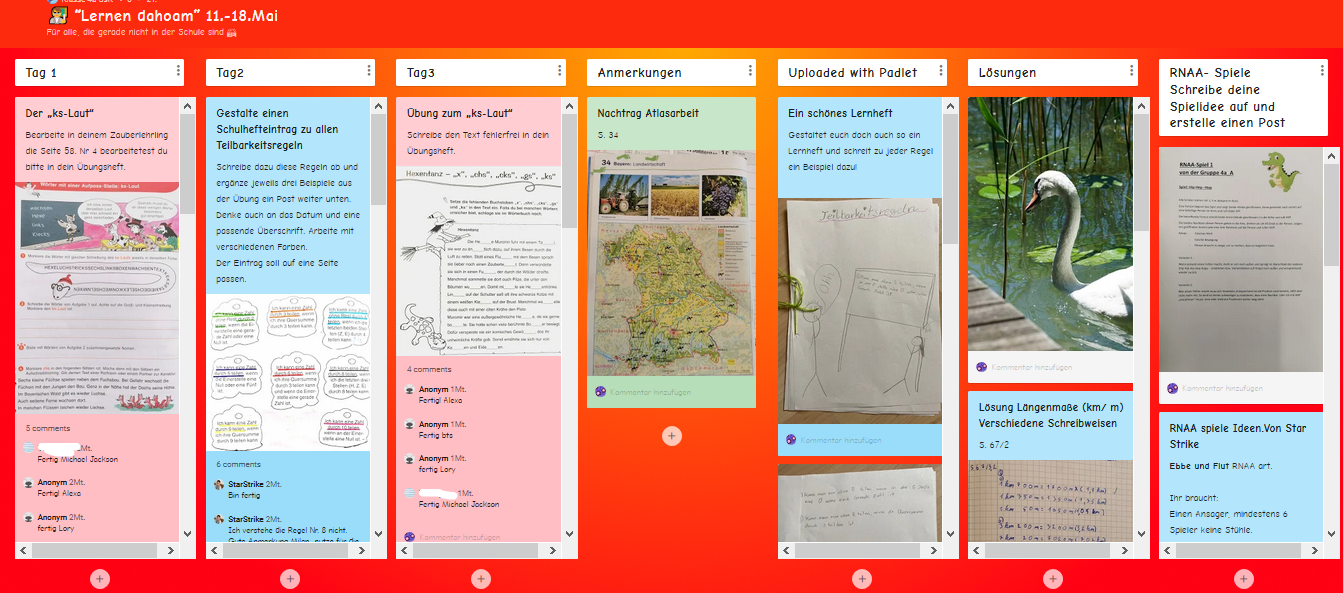 Padlet als Möglichkeit der Unterrichtsorganisation
Padlet als Möglichkeit der Unterrichtsorganisation
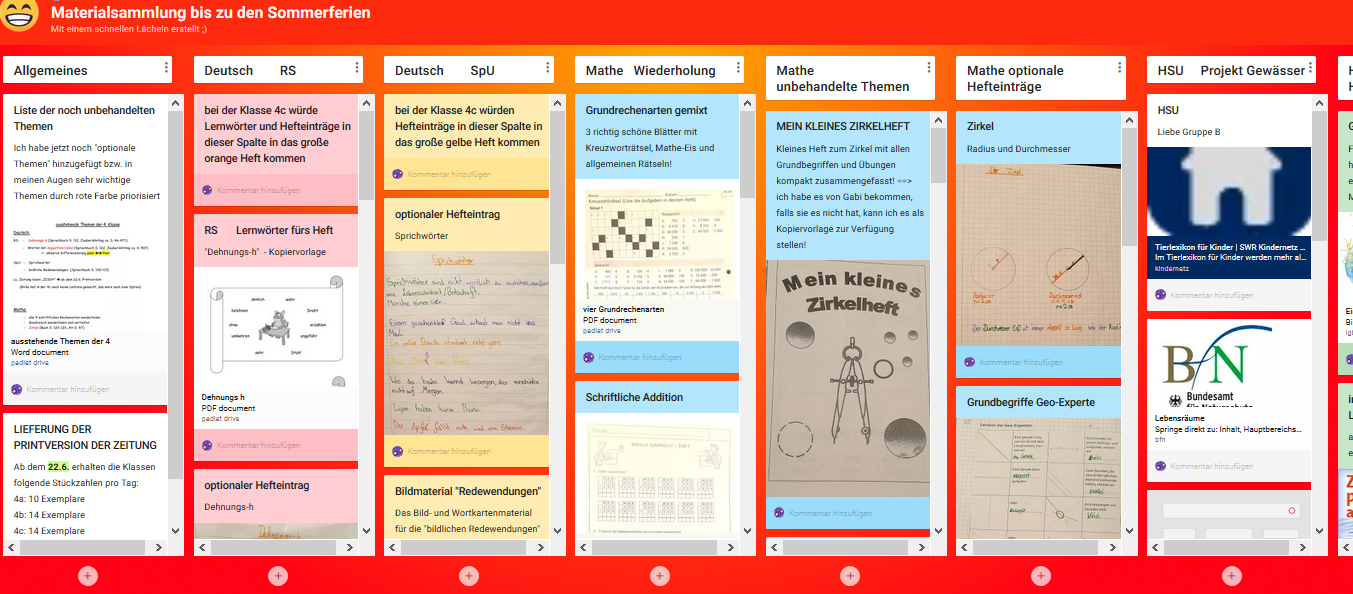 Padlet als Möglichkeit der Unterrichtsorganisation
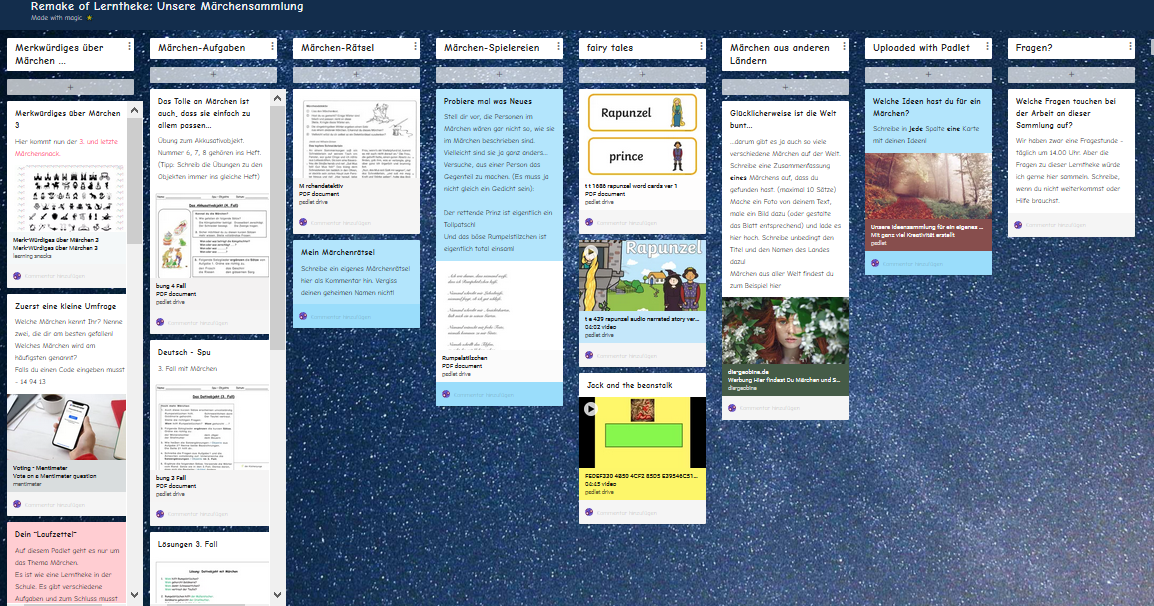 Padlet als Mittel der Kollaboration (synchron/asynchron)
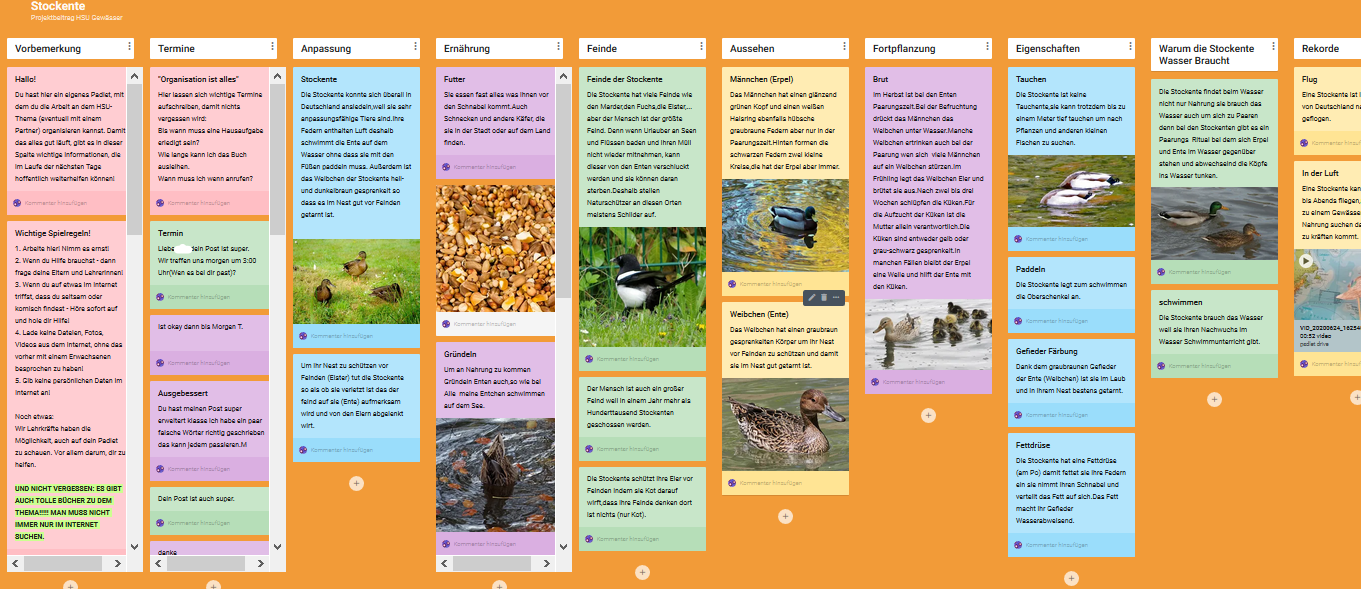 Padlet als Mittel der Kollaboration (synchron/asynchron)
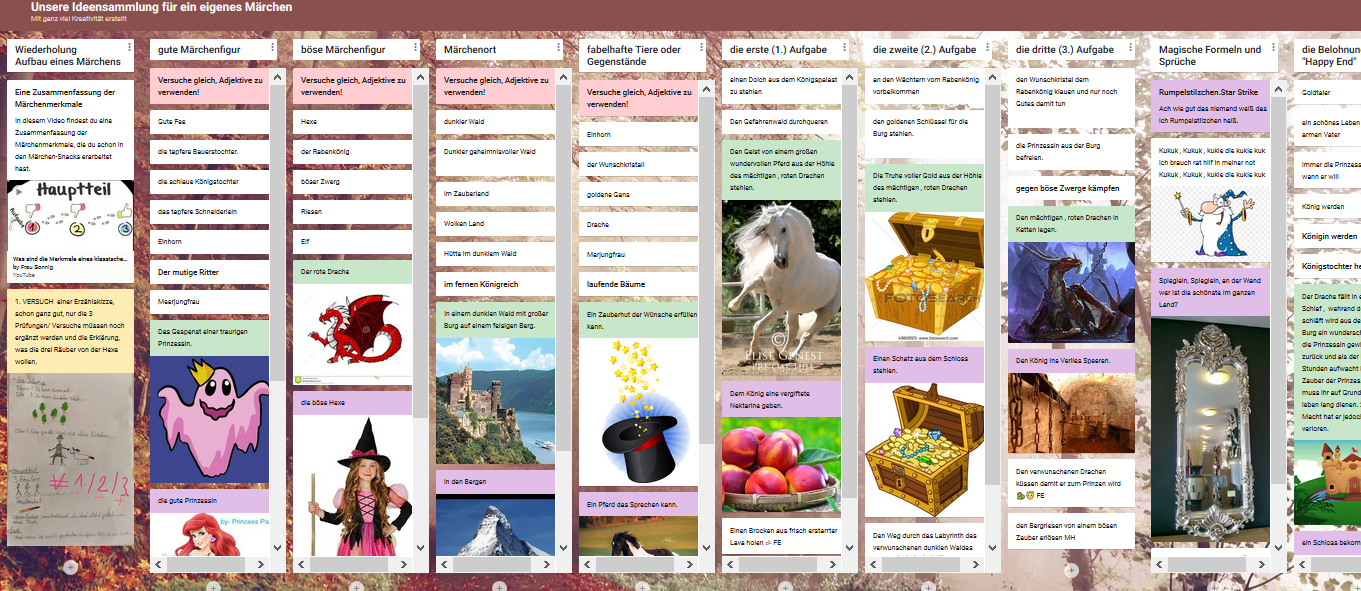 Padlet als Mittel der Kollaboration (synchron/asynchron)
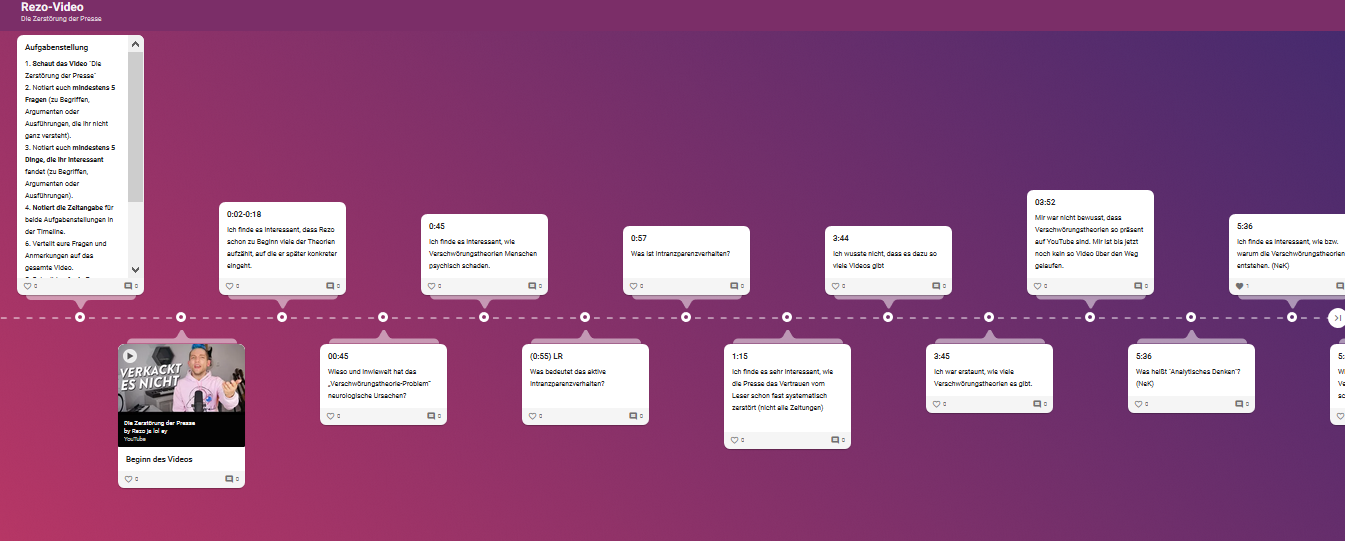 Padlet als Mittel der Kollaboration (synchron/asynchron)
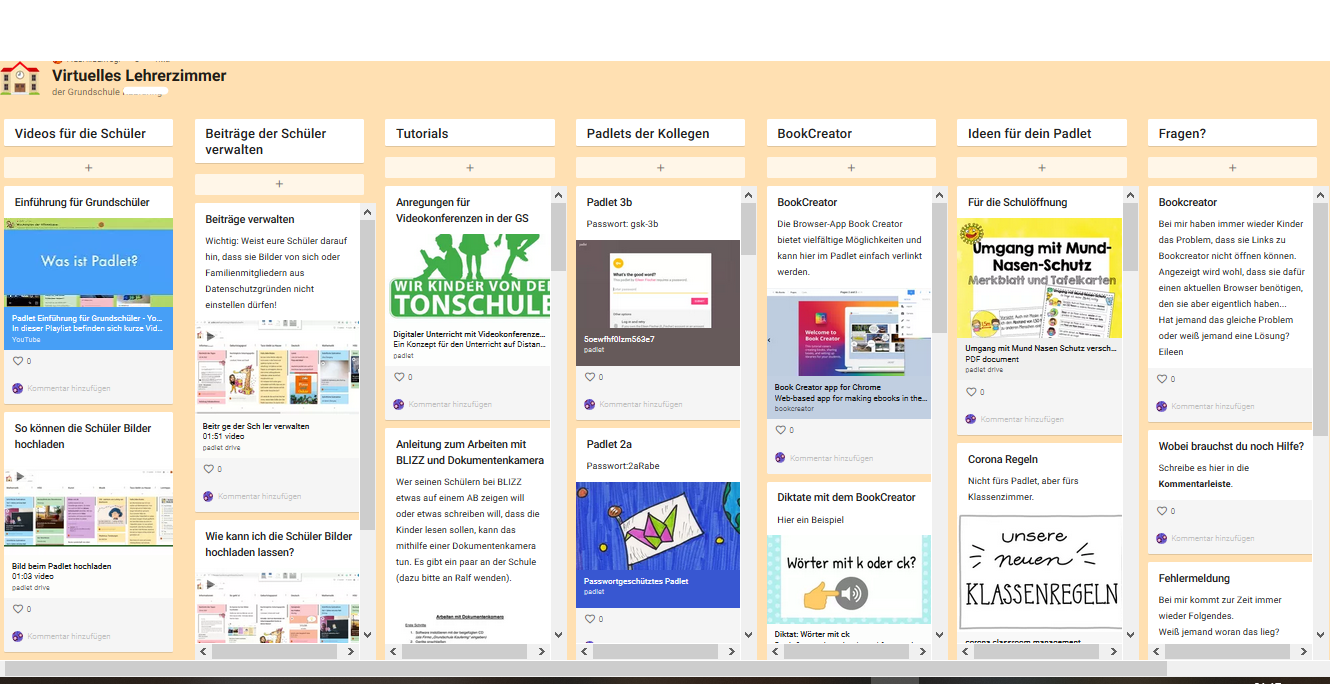 Padlet als Mittel der Kollaboration (synchron/asynchron)
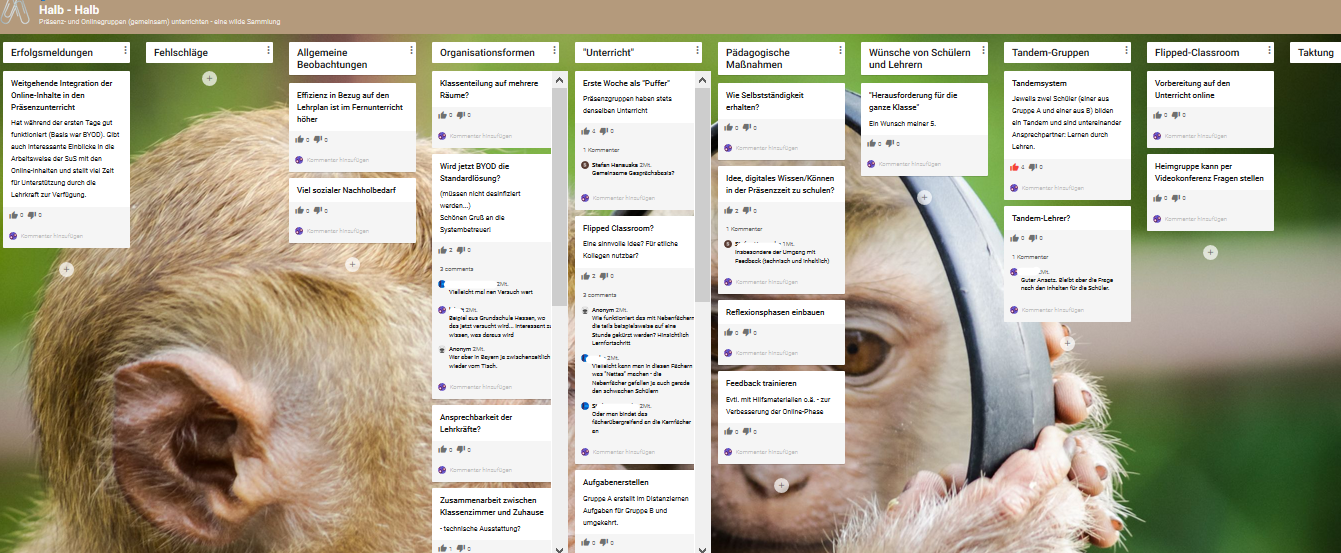 Padlet als Mittel der Kollaboration (synchron/asynchron)
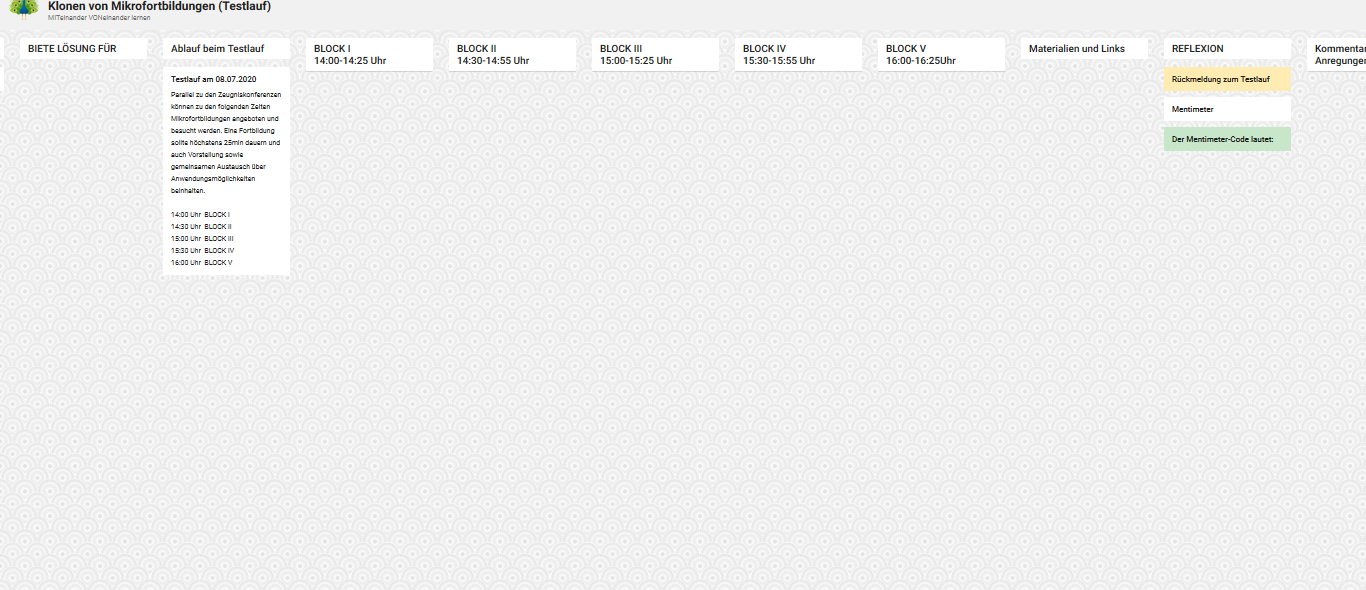 Ausschnitt aus einem Entwurf für ein Barcamp
Padlet als Mittel der Ergebnissicherung und -präsentation
Padlet als Mittel der Ergebnissicherung und -präsentation
z.B. mit folgenden Fragen:

Was hast du heute gelernt?

Welche Fragen hast du noch?

Woran willst du bis zur nächsten Stunde weiterarbeiten?
Padlet als Mittel für ….
thematische Sammlungen

Digitale Werkzeugkiste von @ArthurThoemmes

Erklärvideos von @RalfLoheit

Digitaler Werkzeugkasten von @stefpaps

Fachsammlung Medienkompetenz/digitale Medien im Unterricht von @KaeptnKeks
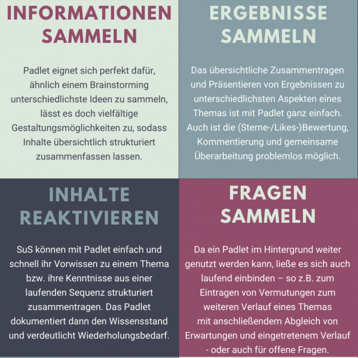 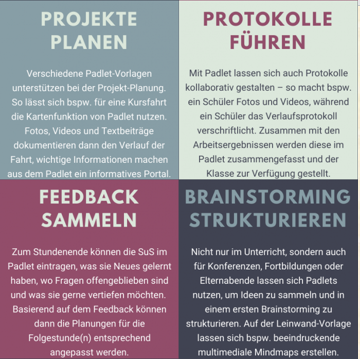 Quelle: Unterrichten.digital CC BY H. Poelert
R. Loheit
mBdB für die Landkreise Landsberg/Lech und Starnberg
Was ist Padlet?
PADLET ist ein digitales Werkzeug, dass auf einem amerikanischen Server betrieben wird

Erhebung von Nutzerdaten
kein Vertrag zur Auftragsverabeitung 
nicht DSGVO-konform
Zugriff auf Inhalte lässt sich nicht vermeiden
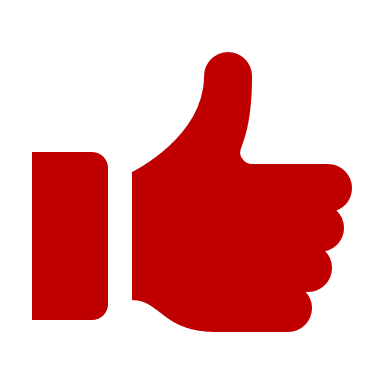 Aussagen zum Datenschutz bei Padlet
R. Loheit
mBdB für die Landkreise Landsberg/Lech und Starnberg
Padlet in der Schule?
kostenlose Version

Padlet Pro (z. Zt. ca. 10 € im Monat)

Padlet Backpack (z. Zt. ca. 1500 € im Jahr für alle Lehrer oder ca. 100 € pro Jahr und Lehrer)  die Kontrolle, wer das Padlet nutzt ist geplant (Datenschutz?)
Padlet im Unterricht
Regelunterricht
keine Klarnamen
keine personenbezogenen Daten
keine sensiblen Inhalte
kein Problem, wenn schuleigene Geräte
Fernunterricht
keine Klarnamen
keine personenbezogenen Daten
aufgrund eines KMS zur Zeit möglich
Berücksichtigung der Gegebenheiten daheim
R. Loheit
mBdB für die Landkreise Landsberg/Lech und Starnberg
sehr hilfreich….
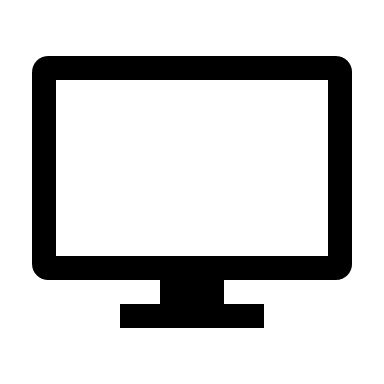 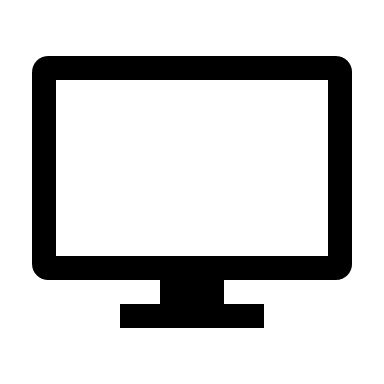 … und viele andere Tutorials zu Padlet
Erklärvideos 
zur Einführung 
von Padlet für Schüler
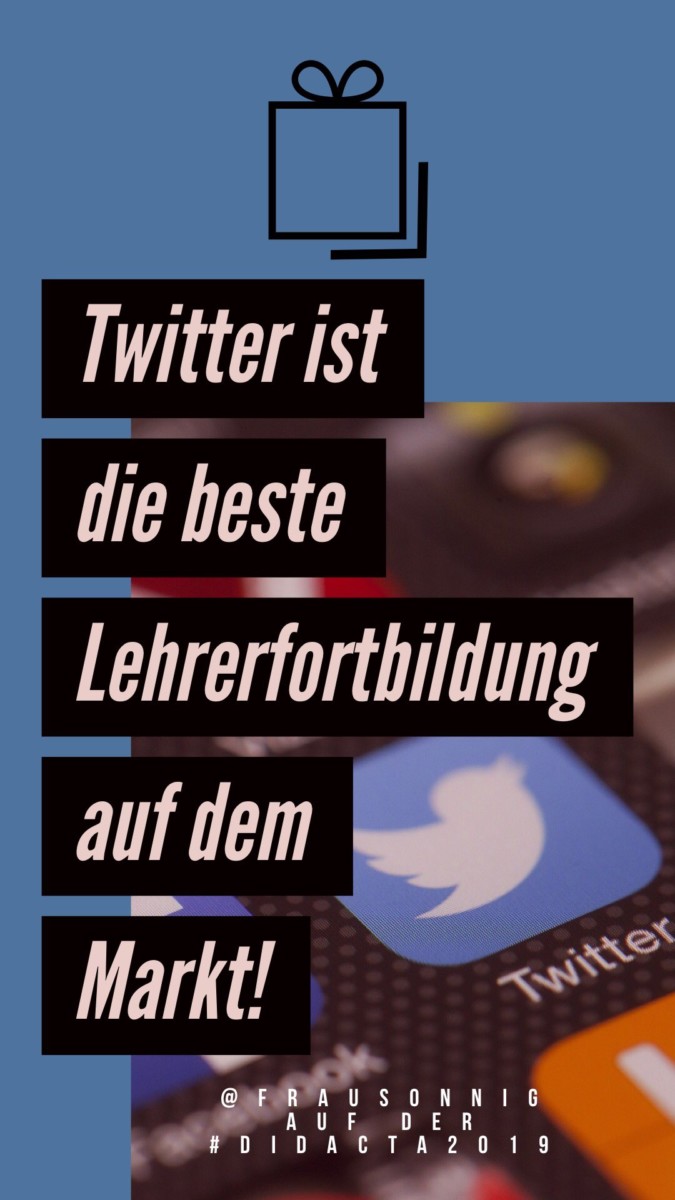 Padlet: 24 Praxisbeispiele für Schule, Unterricht, Fernunterricht & Hybridkonzepte
R. Loheit
mBdB für die Landkreise Landsberg/Lech und Starnberg
Mein Dank für die Ideen in dieser Präsentation geht an folgende Kolleginnen und Kollegen:
@MaurerStef
@ivi_unterricht
@blume_bob
@Julelernt_lehrt
@Hpoelert
@StefanHanauska
digitales-klassenzimmer.org
und vor allem an mein Kollegium der Grundschule Kaufering
R. Loheit
mBdB für die Landkreise Landsberg/Lech und Starnberg
Padlet als Möglichkeit der Unterrichtsorganisation
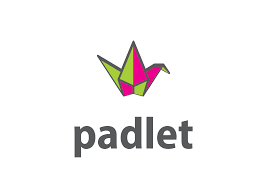 Viel Freude & Erfolg bei der Umsetzung Ihrer Ideen!
Wenn Sie noch Fragen oder Anregungen haben – melden Sie sich gerne!

Ralf Loheit (mBdB)
www.bdb-ll-sta.de
mail@bdb-ll-sta.de
Ort: Landsberg  Datum: 29.6.2020
Ralf Loheit
Medienpädagogischer Berater digitale Bildung (mBdB)
für die Landkreise Landsberg/Lech und Starnberg
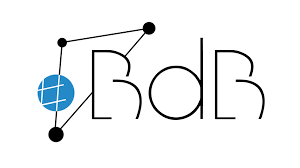